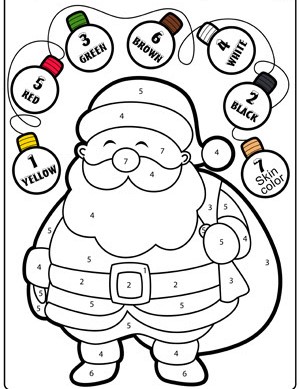 Vyfarbi Santu podľa čísel na žiarovkách.